Let's play!
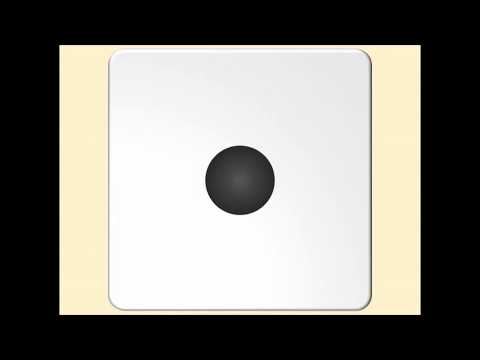 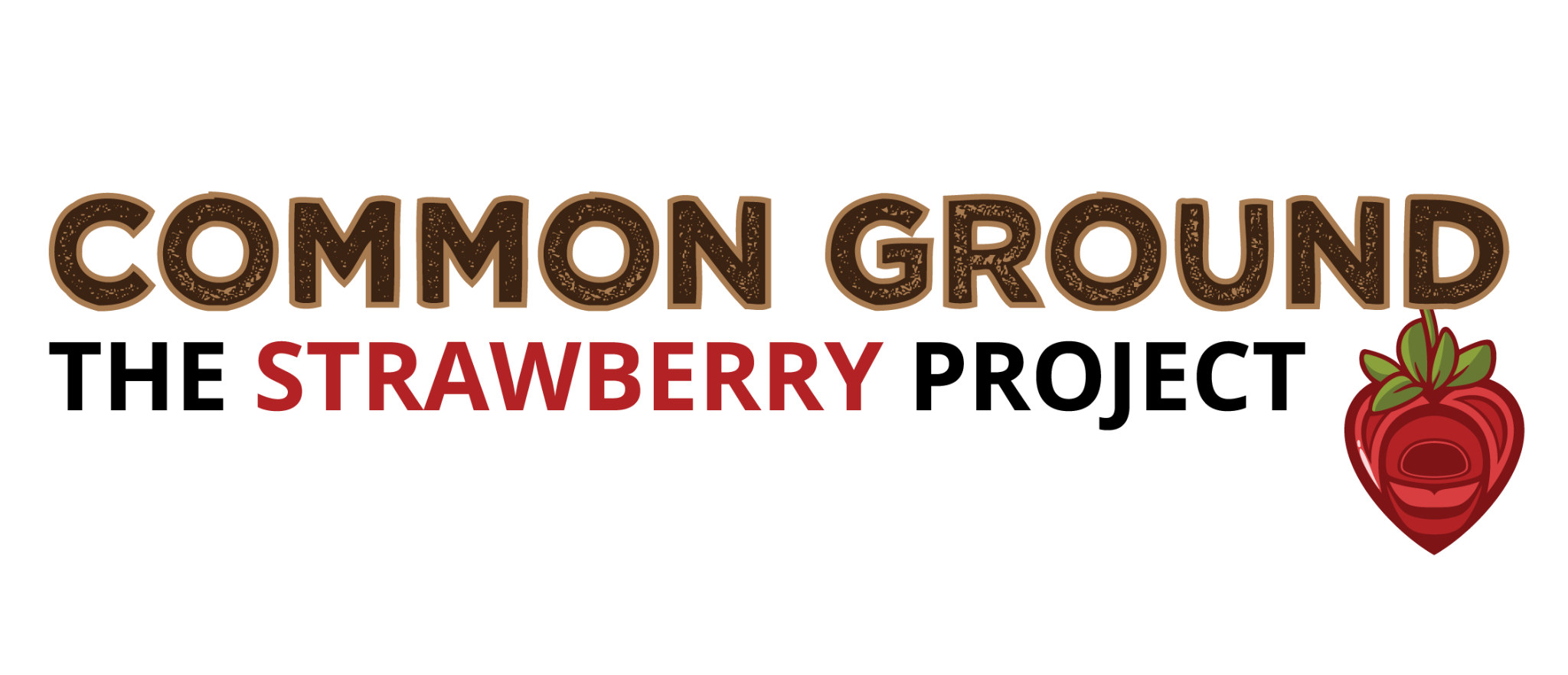 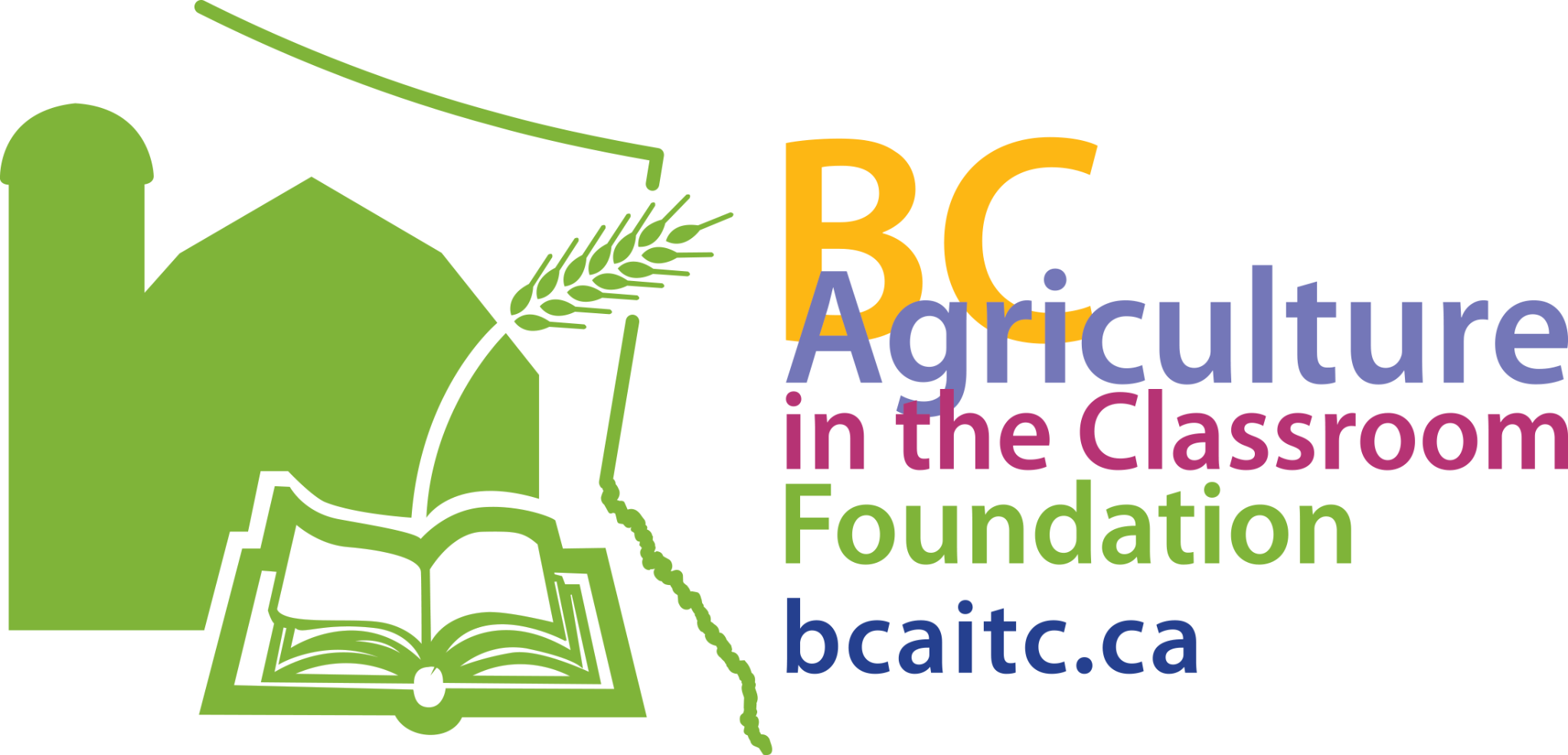 A Race Around the Strawberry Patch
Instructions:

1. The goal of the game is to be the first player to reach the finish line.  
2. To begin, each player begins on the Start square.  Player 1 rolls the dice to indicate how many spaces they can move.
For example, if Player 1 rolls a two, and they answer correctly, their pawn moves forward two spaces on the board. If they answer incorrectly, their pawn remains stationary and the play moves to the player on the left.
3. The first player to land at the finish line wins the game.
A Race Around the Strawberry Patch
Frequently Asked Questions:
1. How do the dice work?
To operate, click on the dice on the game board and it will open a separate window.  Be sure to select the number of dice sides to 3 before rolling the dice.
2. Can this template be used with multiple platforms?
Yes, this template can be used with Google Slides, Keynote and PowerPoint. 
3. Why can’t I move the digital pawns on the board?
To see and move the pawns, this template must be used in Edit mode in Google Slides and PowerPoint.
Question 1
Strawberry plants are considered “perennial”.  What does this mean?
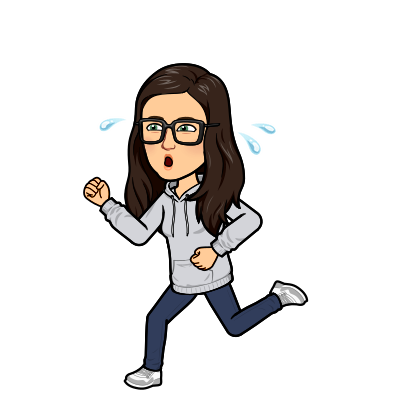 Backside
Question 2
Check out the video!  How many seeds can one strawberry contain?
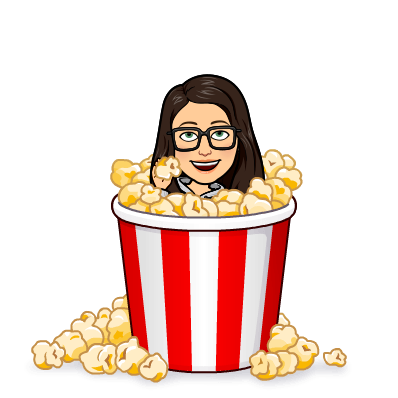 Backside
Question 3
Name the part of the plant. You can click on it to enlarge it.
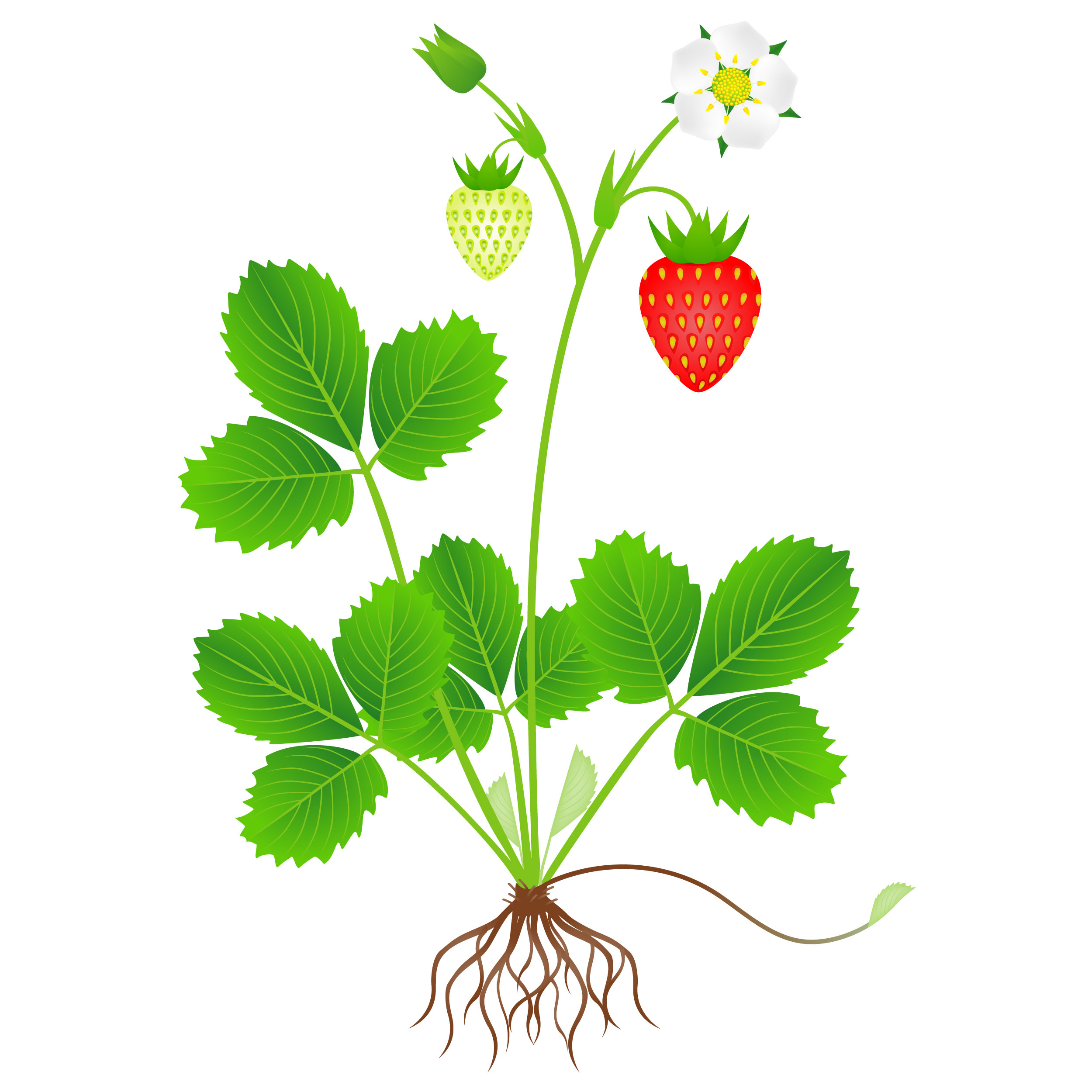 Backside
Question 4
Can you guess the insect that makes this sound?  Hint: It pollinates strawberry plants.
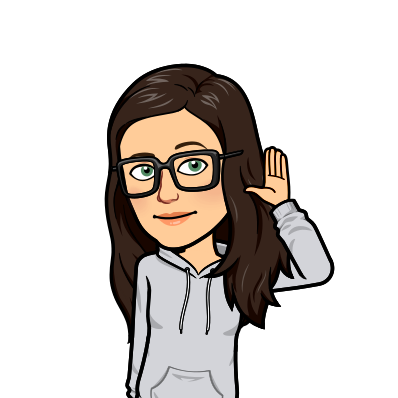 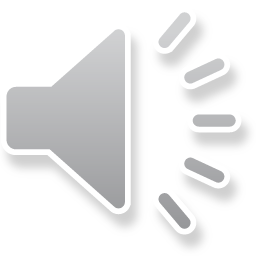 Backside
Question 5
Free
Pass!
Backside
Question 6
What do strawberries need in order to grow strong and healthy?
Backside
Question 7
Why are strawberries not considered “true berries?”
Backside
Question 8
How are cultivated strawberries different from wild strawberries?
Backside
Question 9
What is a strawberry crown?
Backside
Question 10
Strawberries were used by the Indigenous people in BC for medicine.  What were they used to help treat?
Backside
Question 11
Which family of plants do strawberries belong to?
Backside
Question 12
In which part of the strawberry plant does photosynthesis occur?
Backside
Question 13
How are strawberries harvested?
Backside
Question 14
What are the new shoots that come from the mother plant called?
Backside
Question 15
What is the difference between a june-bearing and an everbearing variety of strawberry?
Backside
Question 16
What is the most popular flavour of yogurt in North America?
Backside
Question 17
Strawberry plants can be pollinated by wind, insects and spiders.  What is pollination?
Backside
Question 18
Name three foods you can make with strawberries?
Backside
Question 19
Strawberries are very nutritious.  Name at least one vitamin that is found in high amounts in strawberries.
Backside
Question 20
In many Indigenous cultures, the wild strawberry is known by another name because of its shape.  What is it called?
Backside
Question 21
What is a seedling?
Backside
Yayyy!
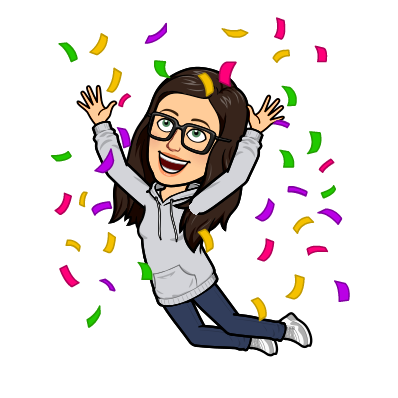 You did it!
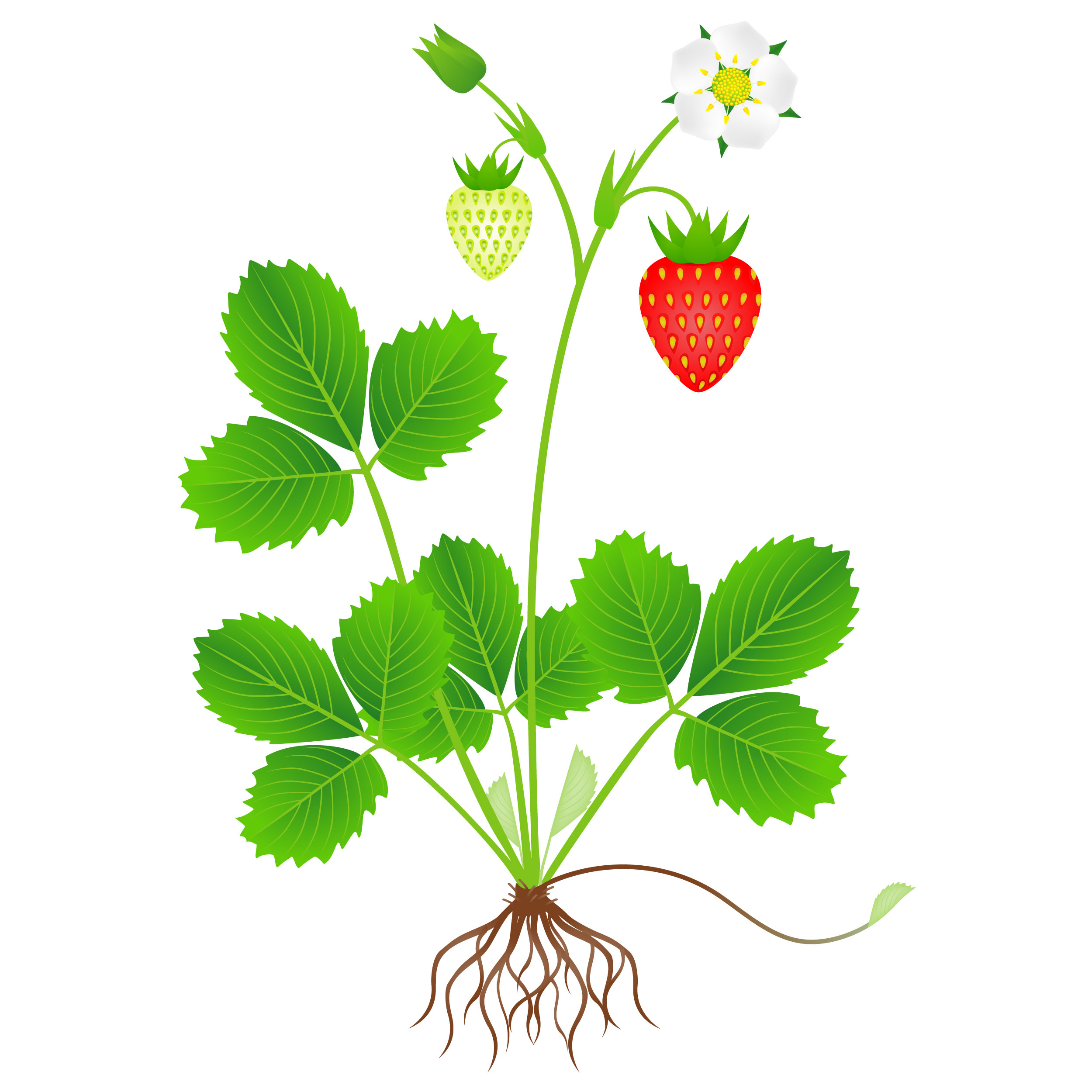 Answer for Question 1
Perennials are plants which are expected to live longer than two years. They're able to live for so long because they can stay dormant during the winter.
Answer for Question 2
Strawberries contain anywhere from 150-200 seeds in a single fruit.
Answer for Question 3
This is called the root. 
The strawberry roots grow downward holding the plant securely in the soil while absorbing water and nutrients.
Answer for Question 4
The sound is a bee.
Bees are excellent pollinators!  They spend most of their lives collecting pollen. Pollination is needed for plants to reproduce, and so many plants depend on bees or other insects as pollinators.
Answer for Question 5
Free
Pass!
Answer for Question 6
Strawberries need sunlight, water and nutrients to grow.
Answer for Question 7
Berries have seeds on the inside of the fruit, so strawberries are not considered a “true berry” because their seeds are on the outside.
Answer for Question 8
Wild strawberries are typically smaller and often sweeter than cultivated berries grown on farms.
Answer for Question 9
The crown is the part of the plant just above the hairy roots, but below the green shoots.
Answer for Question 10
Indigenous people of BC made tea from dried strawberries to treat sore throats.
Answer for Question 11
Strawberries belong to the rose family of plants.
Answer for Question 12
Photosynthesis mostly occurs in the leaves.  
Strawberry plants use carbon dioxide, water and sunlight during photosynthesis and convert these into oxygen and food for the plant.
Answer for Question 13
Strawberries are delicate fruits and are harvested by hand.
Morning, when the berries are still cool, is the best time for picking strawberry fruit.
Answer for Question 14
These are called the runners.
Answer for Question 15
June-bearing strawberry plants, produce a big crop of large berries in the month of June.  Everbearing bushes, usually have smaller berries and have 2-3 crops in a season
Answer for Question 16
Strawberry!
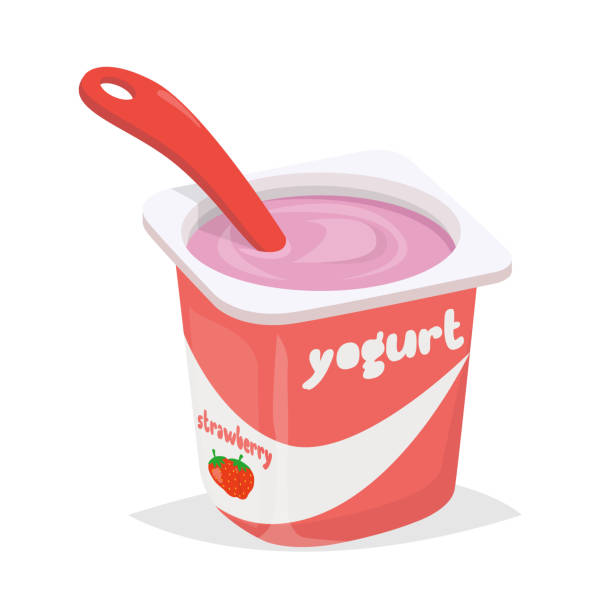 Answer for Question 17
Pollination occurs when pollen is moved from male plant parts to female plant parts by pollinators like insects.  
Pollination is needed to produce fruit and seeds.
Answer for Question 18
Answers will vary.
Answer for Question 19
Strawberries are an excellent source of Vitamins C and K.
Answer for Question 20
It is called the “heart berry.”
Despite its small stature, strawberry plants carry big, powerful teachings representing peace and forgiveness.
Answer for Question 21
A seedling is a small plant that is grown from a seed.